AP Gov:Separation Of Powers
A Brief Intro
Dividing (separating) government powers among different branches of government
What is the purpose of it?
To prevent one person (branch) from gaining (usurping) too much power 
Baron De Montesquieu - French Enlightenment Thinker 
Spirit of Laws (1748):
Advocated for 3 branches of government
How is it seen in the US government?
3 branches - Legislative (Congress), Executive (President), Judicial (Court System -> Supreme Court)
Article 1 Of The Constitution
establishes the legislative branch through Congress 
What are some powers specifically given to Congress?
Can declare war, collect taxes and tariffs, regulate trade - interstate and foreign, coin $, establish post offices, create courts, establish the number of justices on the Supreme Court
House - vote to impeach, start revenue bills
Senate - jurors in an impeachment trial, ratify treaties and presidential appointments
Members of Congress cannot serve in Congress and simultaneously hold a position in the Executive Branch
Article 2 Of The Constitution
It created the executive branch through the President, Vice President, and others (No mention of the cabinet) 
What are some powers specifically given to the Executive Branch?
Commander-in-chief (Cannot declare war)
Make treaties and appoint officials (subject to Senate approval)
Call special sessions for Congress
Enforce laws
Article 3 Of The Constitution
It established the Judicial branch through the Supreme Court and lower courts
What are some powers specifically given to the Judicial Branch?
To hear cases
Judicial Review is NOT in the Constitution, that is established in Marbury v. Madison 
Judges hold their positions for life…… why?
To avoid being influenced by politics; they can make unpopular decisions without fear of reprisal
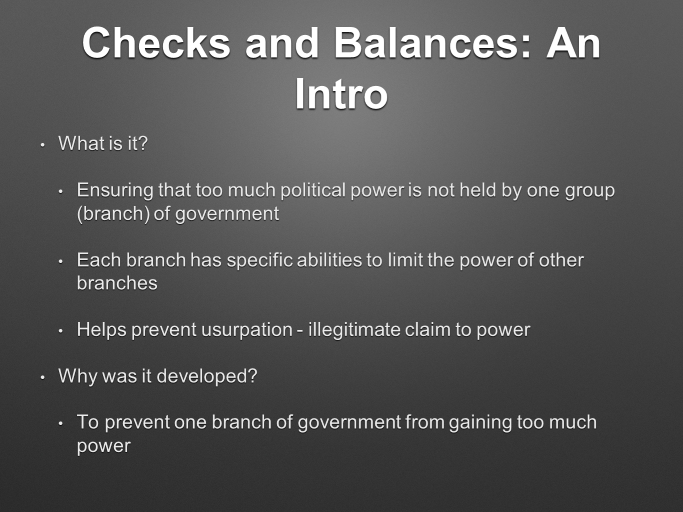 Examples of Legislative Checks
Legislative check on the Executive branch:
Can override a presidential veto with 2/3 of both houses
Senate approves presidential nominations
House can impeach the president, Senate can remove
How many presidents have been impeached?
2 - Andrew Johnson and Bill Clinton
Legislative check on the Judicial branch
Senate can confirm or reject judicial nominees (simple majority)
House can impeach judges, Senate can remove
Examples of Executive Checks
Executive check on the Legislative branch:
President can veto a bill, preventing it from becoming a law
President can propose laws and budgets
Executive check on the Judicial branch
Nominates federal judges (Supreme Court and other courts)
Enforces judicial opinions and rulings 
Can pardon individuals convicted of a crime
Examples of Judicial Checks
Judicial check on the Legislative branch:
Can declare laws unconstitutional (judicial review, established by Marbury vs Madison)
Can declare treaties unconstitutional
Judicial check on the Executive branch
Can declare presidential actions/executive orders unconstitutional